Appendix 2: JBI QARI Data Extraction Tool for Qualitative Research
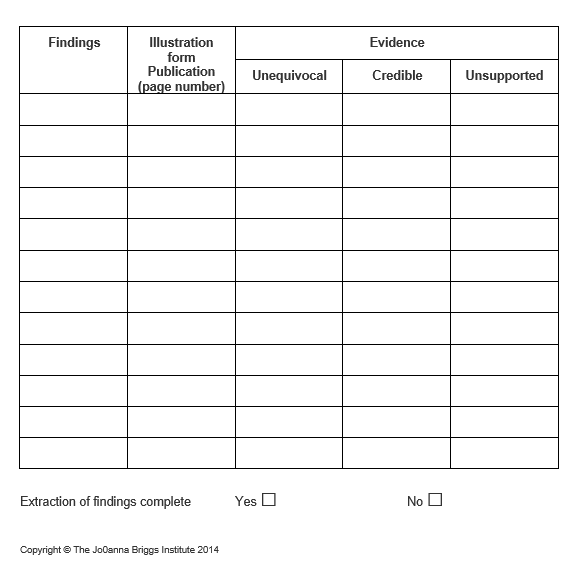